INTRODUCTION OF
CENTER FOR STUDENT WELL-BEING
Center for Student Well-Being：https://csw.ntu.edu.tw/
Version of June 113
Center for Student Well-Being 學輔中心
Founded in Feb. 2021
Consists of 1 Director, 1 Counselor, and 11 Consulting Specialists Stationed in every college
Role of the Center
serve as students’ advisors for campus adaptation
provide consultations as primary prevention interventions
coordinate relevant resources and arrange referrals
off-campus resources
Consulting Specialist: Our Role and Work
Office of Student Affairs
Office of Academic Affairs
Student Counseling Center
Teacher , Teaching assistants , Peers
Staff  Referral
Reservation / walk in
Student
Consulting Specialists
On-campus     resources
Assessment
Empowerment
Referral arrangement
Living resources
Social Welfare Resources
Other off-campus resources
College / department faculty
Other On-Campus Resources
Learning resources
Psychological resources
Economic resources
Medical services
SSC, Dorm, GOCFS, OIA
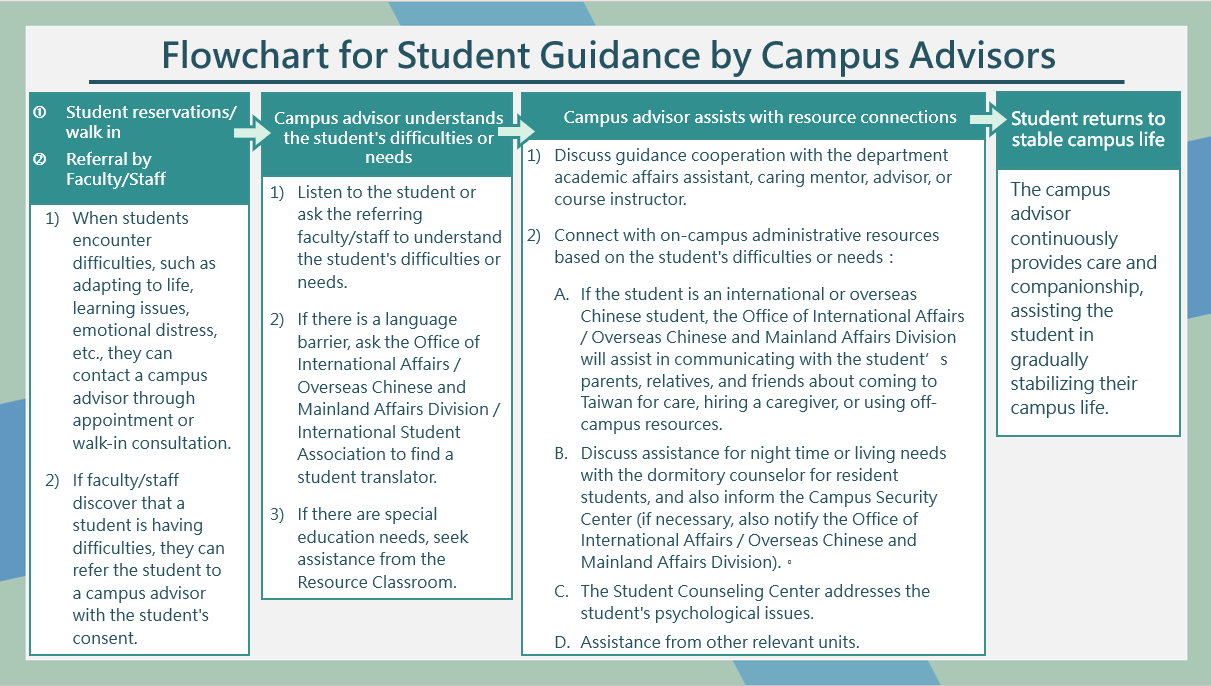 Under what circumstances is a referral appropriate?
The student exhibits other abnormal behaviors or circumstances.
The student has incidents requiring reporting, such as concerns about suicide or harming others.
There is student irregularity in classroom attendance/exams/reports.
01.
03.
04.
Any other else……？
The student has had academic warnings and has mentioned wanting to take a leave of absence.
02.
Hotlines
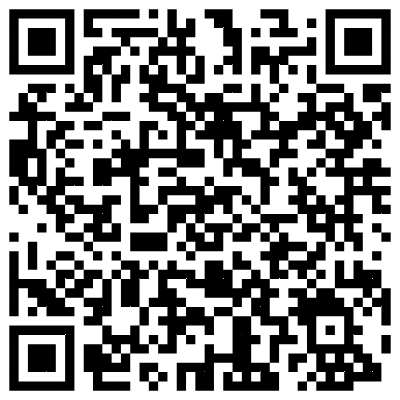 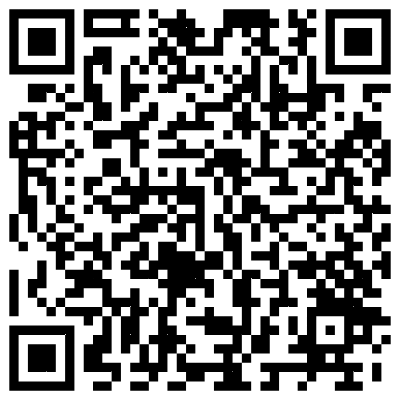 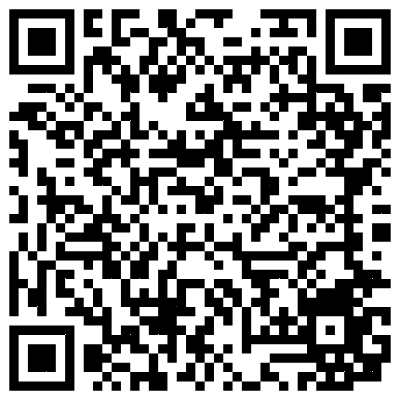 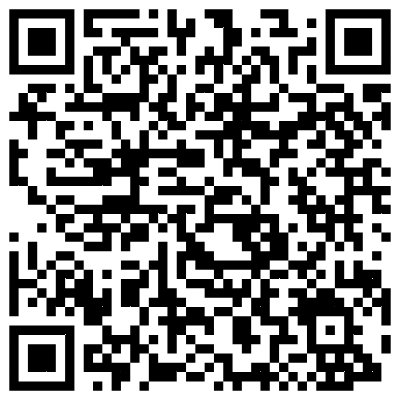 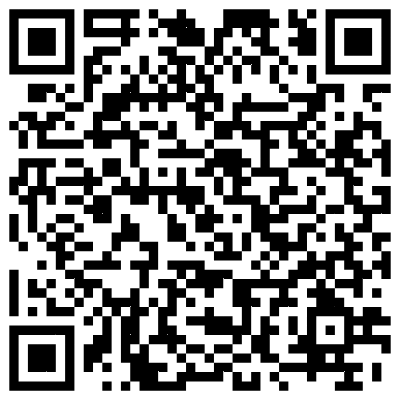 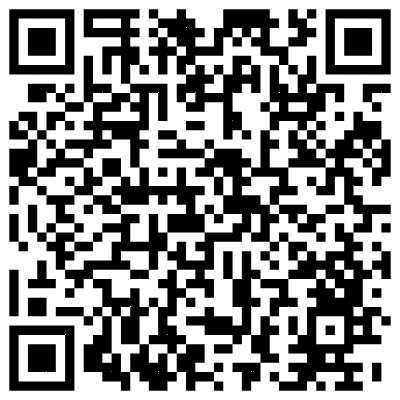 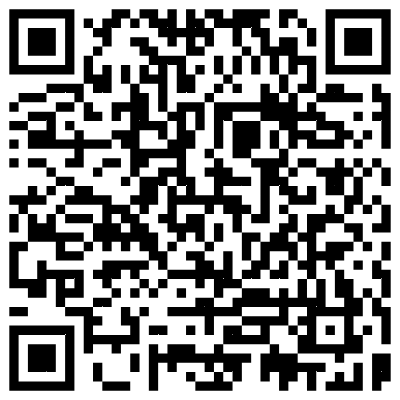 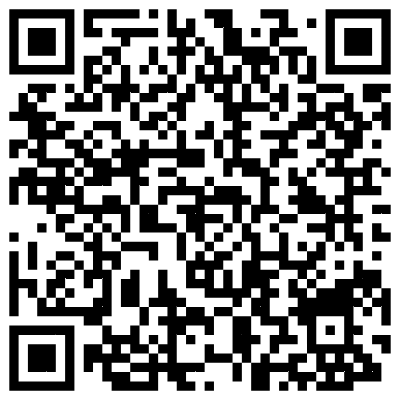 Contact us
Address：Room 102, Mathematics Research Center Building
Contact：（02）3366 – 7173
Email：ntucsw@ntu.edu.tw
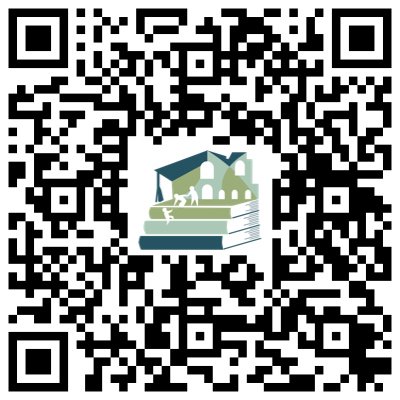 Wish you a wonderful journey in NTU!